FÁRMACOS DO METABOLISMO ÓSSEO E TIREOIDE
Acadêmicos: André e Mariana
PRODUÇÃO HORMONAL
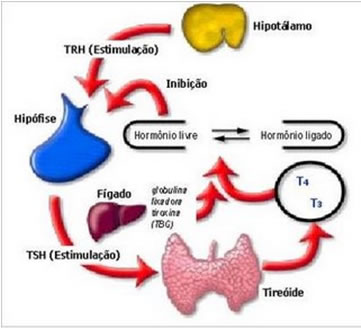 Tiroxina T4
tri-iodotironina T3
calcitonina
PRODUÇÃO HORMONAL
1º Captação pelas células foliculares de iodeto ( NA/I )
2º Oxidação do iodeto e iodação da tirosina ( tirosina ligada a tireoglobulina)
3º secreção
PRODUÇÃO HORMONAL
PRODUÇÃO HORMONAL
- A oxidação da tirosina e catalisada pela tireoperoxidase e tem o H2O2 como oxidante
-1º iodação  forma a monoiodotirosina MIT
-2º iodação forma a di-iodotirosina DIT
-Incorporados a tireoglobulina em pares
-MIT + DIT = T3
-DIT + DIT = T4
SECREÇÃO
- Assim a tireoglobulina serve como um grande estoque de hormônios tireoidianos
- Lisossomos separar T3 e T4 da tireoglobulina os liberando para a corrente sanguínea
- Na corrente sanguínea são transportados principalmente ligados a globulina de ligação da tiroxina TBG
CONTROLE
Hipotálamo > hormônio de liberação de tireotrofina (TRH)
Hipofise anterior > hormônio estimulante da tireoide:
Tireotrofina/TSH ( semelhante a protirrelina )
FUNÇÕES DO TSH
1º Captação de iodeto ( principal mecanismo de regulação da tireoide)
2º síntese tireoglobulina
3º geração de H2O2 e iodação da tirosina
4º endocitose e proteólise de tireoglobulina
5º  verdadeira secreção de T3 e T4
6º fluxo sanguíneo pela tireoide
CORRELAÇÕES
-TSH recebe feedback de T3 (principalmente) T4 e somatostatina
- Baixa ingestão de iodo diminui a produção de T3 e T4 e aumenta a secreção de TSH
- Dietas ricas em iodo > preparação para cirurgia
EFEITOS DE T3 E T4 SOBRE O METABOLISMO
- Aumenta o metabolismo dos carboidratos , proteínas e lipídios 
- Aumenta consumo de oxigênio;
- Produção de calor 
- Débito cardíaco 
- Arritmias do tipo fibrilação atrial
EFEITOS SOBRE O CRESCIMENTO E DESENVOLVIMENTO
- Ação direta
- Produção e potencialização  do hormônio do crescimento
- Resposta ao paratormônio e calcitonina
- Crescimento e maturação do SNC ( reflexo de aquielu reduzido)
TRANSPORTE E METABOLISMO
- T4 se converte em T3 dentro da célula
- Globulina de ligação da tiroxina TBG (principalmente)
- Metabolizados nos tecidos alvo e fígado
- A meia vida de T4 e 20 vezes > T3 ( ligação TBG)
- Assim a grande reserva de T4 no corpo
HIPERTIREOIDISMO
Maioria base autoimune ( mais comum em mulheres )
Aumento da taxa metabólica
 temperatura da pele, sudorese, sensibilidade ao calor
Sintomas: nervosismo, tremor, taquicardia, aumento do apetite e perda de peso
BÓCIO TOXICO DIFUSO
- Doença de graves ou bócio exoftálmico 
- Auto anticorpo ao receptor de TSH 
- Mutações na constituição do receptor de TRH
- Os pacientes apresentam protrusão do globo ocular
- Sensibilidade aumentada as catecolaminas
OUTRAS ALTERAÇÕES
Bócio toxico nodular ( neoplasia benigna)
 - não apresenta exoftalmia
  amiodarona
- rico em iodo pode causar tanto hipertireoidismo como hipotireoidismo
BÓCIO SIMPLES OU NÃO TOXICO
Dieta pobre em iodo que aumenta o TRH e TSH plasmático
A deficiência grave de iodo pode causar hipotireoidismo
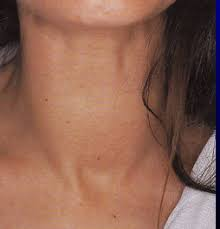 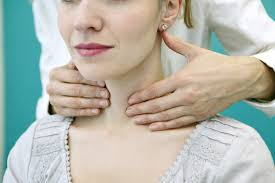 HIPOTIREOIDISMO
HIPOTIREOIDISMO
- baixa taxa metabólica
- fala arrastada, voz rouca e profunda 
- letargia
- bradicardia
- espessamento da pele ( originou o termo mixedema) 
- sensibilidade ao frio
- comprometimento mental
TIREOIDITE DE HASHIMOTO
Reação autoimune contra a tireoglobulina ou outro componente do tecido da tireoide
Outra causa de hipotireodismo e o tratamento de tumores da tireoide com iodo radioativo
OUTRAS CAUSAS DE HIPOTIREOIDISMO
tratamento de tumores da tireoide com iodo radioativo
Hipotireoidismo congênito
Retardo do crescimento e deficiência mental
TRATAMENTO HIPERTIREOIDISMO
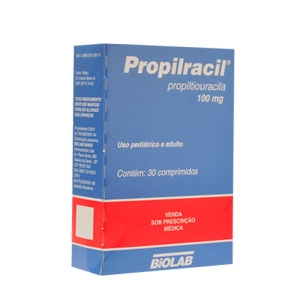 cirúrgico > compressão da traqueia
 Os fármacos não melhoram a exoftalmia
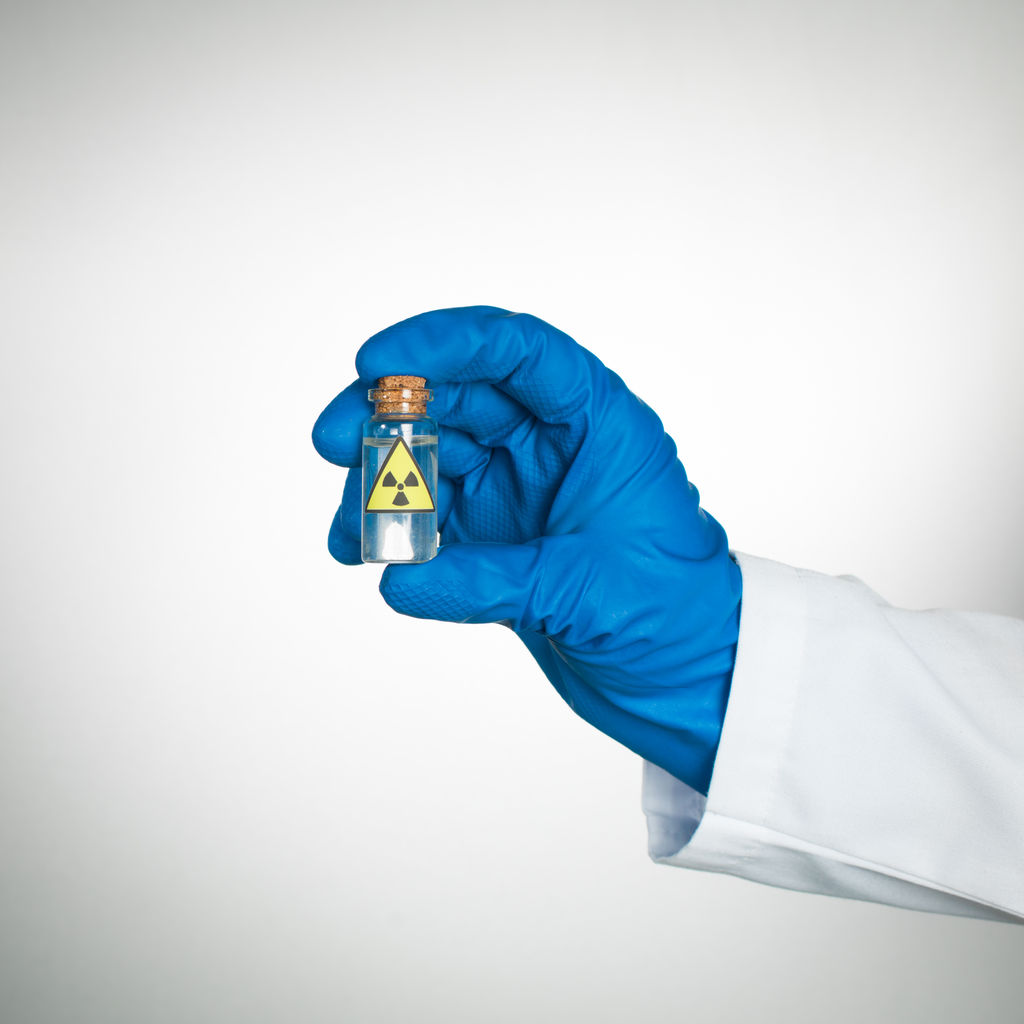 IODO RADIOATIVO
I¹³¹
A radiação beta tem ação citotóxica e curto alcance 
Dose única
  Efeito em 1-2 meses e demora 3-4 meses para o efeito máximo
Pode haver recidiva
Não pode ser usado por crianças e gestantes
Também utilizado no CA de tireoide
TIOUREILENOS
Carbimazol
Metimazol
Propiltiouracila
MECANISMO DE AÇÃO E UTILIZAÇÕES
Há indícios que inibem a iodação
Reduzindo a liberação de hormônios tireoidianos e diminuindo os sintomas em 3-4 semanas
 A Propiltiouracila além de reduzir a iodação reduz a desiodaçao de T4 em T3 nos tecidos periféricos
Utilizados em eventos agudos e preparação para cirurgia
TIOUREILENOS - FARMACOCINÉTICA
V.O.
Carbimazol > metimazol (metabolito ativo)
Efeito bioquímico imediato
Varias semanas para resposta clinica
Deposito sanguíneo de T4 e da tireoide
Assim a propiltiouracila  tem seu efeito um poucos mais adiantado
O metimazol e a propiltiouracila atravessam a barreira placentária e são detectados no leite materno
Os tioureilenos podem se acumular na tireoide
EFEITOS ADVERSOS -  TIOUREILENOS
Neutropenia (neutrófilos baixos)
Agranulocitose (redução dos leucócitos granulosos)
Erupções cutâneas são mais comuns (rasches)
Cefaleia náusea, náusea icterícia e dor articular
IODO/IODETO
Melhora os sintomas em 1-2 dias
Redução da secreção de hormônios
 10-14 dias redução da vascularização, tornando a tireoide menor e com consistência mais firme
V.O. solução de iodeto de potássio
Reduz a iodaçao da tireoglobulina por reduzir a produção de H2O2
Principal indicação: preparo dos pacientes para a ressecção cirúrgica da glândula e como parte do tratamento da crise tireotóxica grave ( tormenta tireoidiana)
EFEITOS ADVERSOS
Reações alérgicas > angioedema ; erupções cutâneas ; febre medicamentosa
Lacrimejamento
Conjuntivite
Dor nas glândulas salivares 
Sintomas de resfriado
Outros fármacos utilizados
Antagonistas beta adrenérgicos
São utilizados para reduzir alguns alguns sinais e sintomas como: taquicardia, tremores, aditaçao, arritmias
ANTAGONISTAS BETA ADRENÉRGICOS (PROPRANOLOL)
Reduz sintomas como: taquicardia, tremores, agitaçao, arritmias
 preparo de pacientes com tireotoxicose para cirurgia
 tratamento inicial do hipertireoidismo,
 tireoidite subaguda linfocítica 
Tireoidite pós-parto
TRATAMENTO DA EXOFTALMIA
Colírios com guanetidina
Um bloqueador nora adrenérgico 
 relaxa o contrator da pálpebra
exoftalmia severa > glicocorticoides ( predinisolona e hidrocortisona) ou descompressão cirúrgica
TRATAMENTO HIPOTIREOIDISMO
deficiência de iodo > iodeto
Tiroxina (levotiroxina) 50-100 μg/dia
Tri-iodotironina ( liotironina )
Idênticos aos hormônios naturais
 liotironina, ação rápida, menor duração,  usado em emergências como o coma mixedematoso
SUPERDOSES
sinais e sintomas do hipertireoidismo 
angina pectoris
 Arritmias
Insuficiência cardíaca
a longo prazo pode levar a osteoporose
INTRODUÇÃO: TECIDO ÓSSEO
Formação do osso: 
1- No embrião e no feto;
2- Crescimento durante a lactação, infância e adolescência 
3- Remodelagem do osso e
4- Reparo de fraturas.
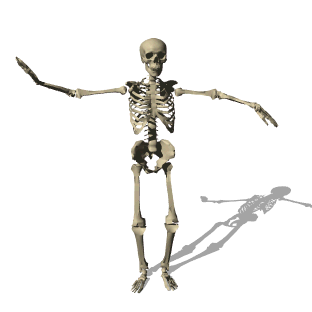 INTRODUÇÃO: TECIDO ÓSSEO
Componentes:
Osteoblastos
Osteoclastos
Osteócitos
Minerais:
Cálcio 
Fósforo
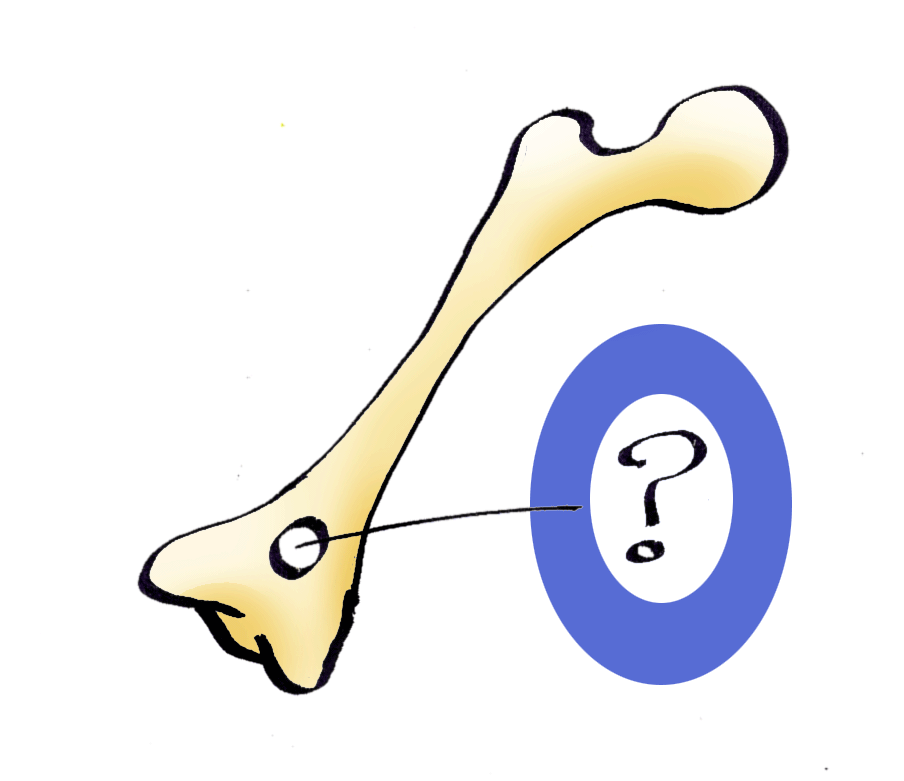 DOENÇAS ÓSSEAS
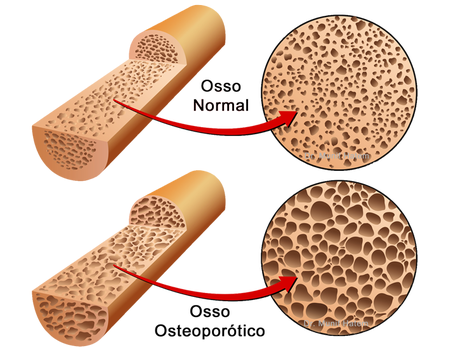 Osteoporose
DOENÇAS ÓSSEAS
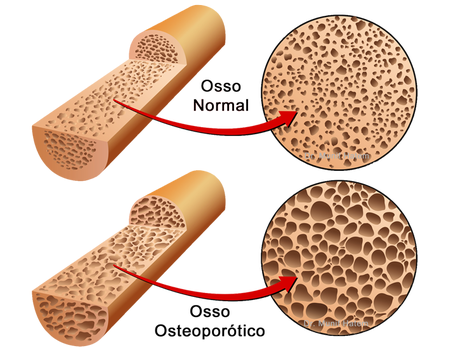 Osteoporose
Raquitismo e osteomalacia
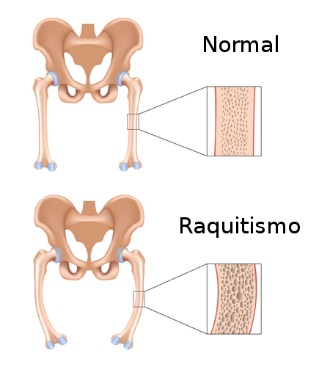 DOENÇAS ÓSSEAS
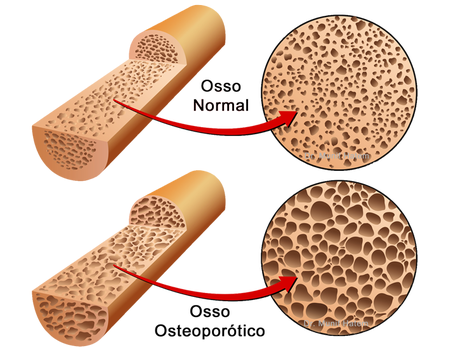 Osteoporose
Raquitismo e osteomalacia
Doença de Paget
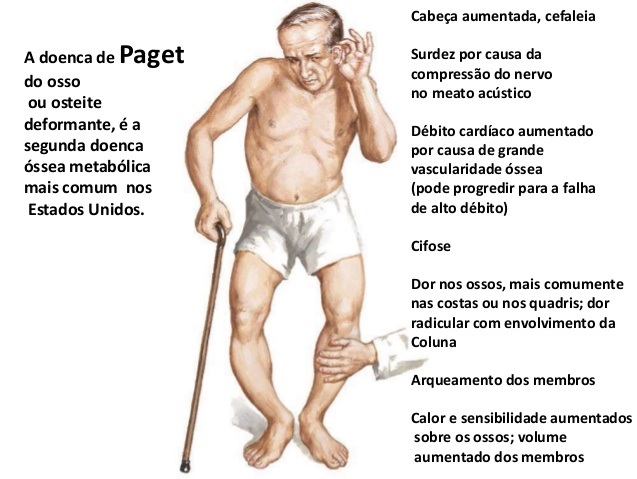 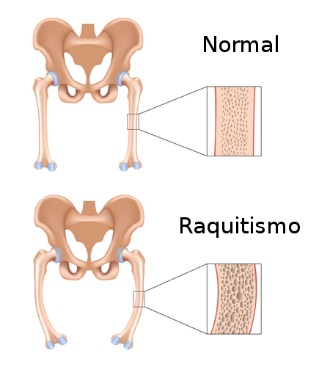 FÁRMACOS UTILIZADOS NAS DOENÇAS ÓSSEAS
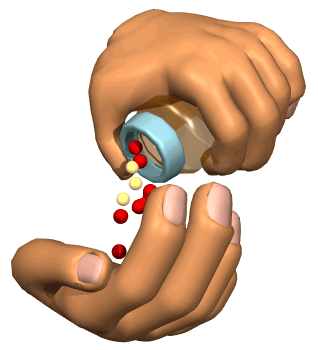 Tratamento da osteoporose:
Fármacos antirreabsortivos;
Agentes anabólicos que aumentam a formação óssea.
Tratamento do raquitismo e osteomalacia: 
Preparações de vitamina D.
Tratamento da Doença de Paget: 
Bifosfonatos.
TRATAMENTO OSTEOPOROSE
Propósitos:
Reduzir a morbidade e mortalidade relacionadas à fraturas
Aumentar a formação óssea
Diminuir a incidência de fraturas
Recuperar a qualidade de vida dos pacientes fraturados
FÁRMACOS ANTIRREABSORTIVOS	- BIFOSFONATOS
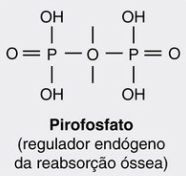 - São análogos do pirofosfato resistentes a enzimas;
- Inibem a reabsorção óssea (osteoclastos);
- Principais: alendronato e risedronato.
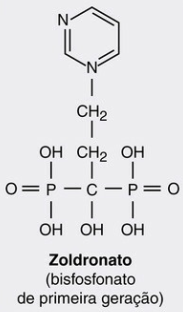 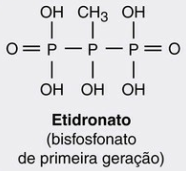 FÁRMACOS ANTIRREABSORTIVOS	- BIFOSFONATOS
- Primeira geração: promovem apoptose dos osteoclastos (ex.: etidronato)
- Segunda geração: contém nitrogênio na cadeira lateral e são mais potentes (10 a 100x) que os de primeira geração (ex.: alendronato)
- Terceira geração: possui um átomo de hidrogênio dentro de um anel, são mais potentes (10.000x) que os de primeira geração (ex.: risedronato)
MODOS DE ADMINISTRAÇÃO -BIFOSFONATOS
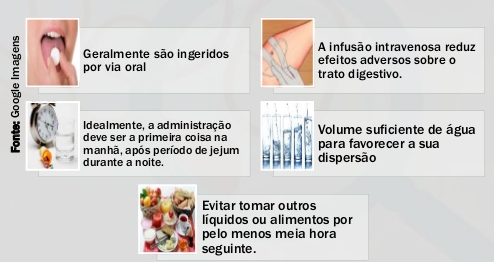 EFEITOS COLATERAIS - BIFOSFONATOS
Principal: distúrbios gastrointestinais (em especial esofágicos)
Raro: osteonecrose da mandíbula (por administração IV)
Por administração endovenosa rápida: toxicidade renal
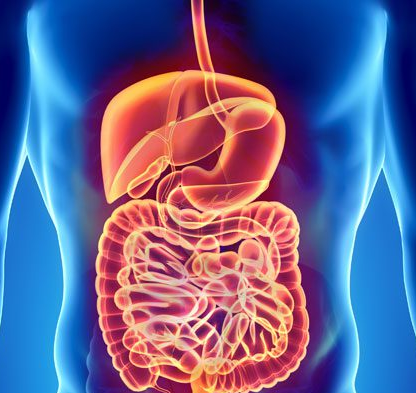 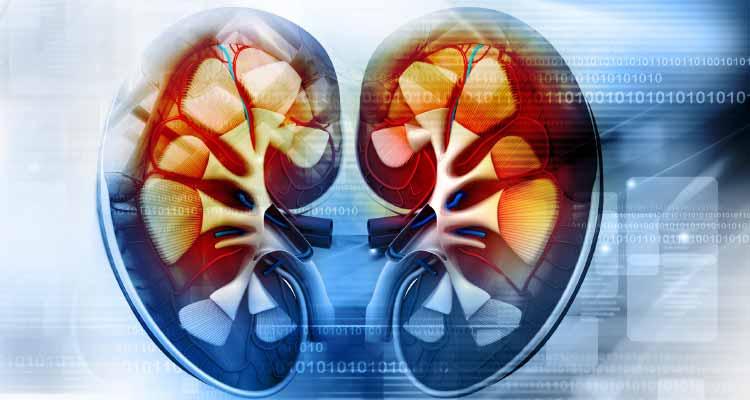 FÁRMACOS ANTIRREABSORTIVOS	- SERM
- Os SERMs (moduladores seletivos de receptores de estrógenos) designam moléculas que se ligam ao receptor estrogênico com ações agonistas e antagonistas, em tecidos específicos.
* Estrógeno: inibe a reabsorção óssea;
- Exemplo: Raloxifeno

Raloxifeno: gera ↑ atividade dos osteoblastos e ↓ atividade dos osteoclastos.
RALOXIFENO
- Ação agonista no osso e sistema cardiovascular;
- Ação antagonista na mama e útero;
- Bem absorvido por administração oral;
- Meia-vida média de 32h;
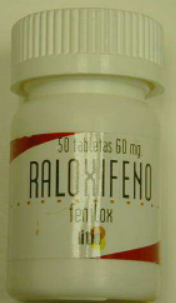 RALOXIFENO
Precauções:
- não deve ser usado com estrogênio e progestinas, insuficiência renal grave, insuficiência hepática moderada
- investigar sangramento útero vaginal
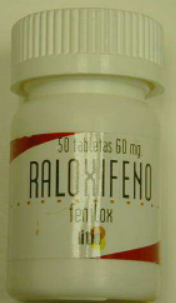 RALOXIFENO
Efeitos adversos:
- ondas de calor
- câimbras nas pernas
- sintomas semelhantes aos da gripe
- edema periférico
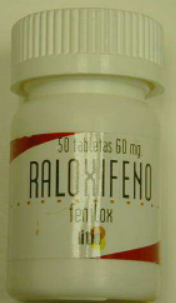 PTH E TERIPARATIDA
- Agentes anabólicos que ↑ formação óssea
- Estimulam a atividade dos osteoblastos
- PTH: Medicação de segunda linha para osteoporose
- Teriparatida: 
Administração: subcutânea na dose de 20 μg 1 vez/dia na coxa ou abdome
Eliminação rápida, sem se acumular no organismo
TERIPARATIDA
Ações:
Aumenta a densidade mineral óssea
Aumenta a força óssea
Reduz a apoptose dos osteoblastos
Reduz as fraturas vertebrais (67%) e não vertebrais (38%)
TERIPARATIDA
Efeitos adversos:
- náuseas
- vertigens
- cefaleia
- artralgias 
- hipercalcemia (ocasionalmente)
PREPARAÇÕES DE VITAMINA D
Indica-se administração oral
Apresenta meia-hora de vida plasmática de 22h
Usos clínicos:
Raquitismo
Osteomalacia
Deficiência de vitamina D
Hipocalcemia, etc.
PREPARAÇÕES DE VITAMINA D
A recomendação atual de tratamento é feita conforme a idade: 
> crianças menores de um mês devem receber 1.000 UI por dia, 
> crianças de 1 a 12 meses devem receber 1.000 a 5.000 UI por dia, e 
> crianças com mais de um ano devem receber 5.000 UI por dia
Para adultos: 
>  doses semanais de 50.000 UI por 6 a 12 meses, seguidas de dose de reposição de 2.000 UI por dia
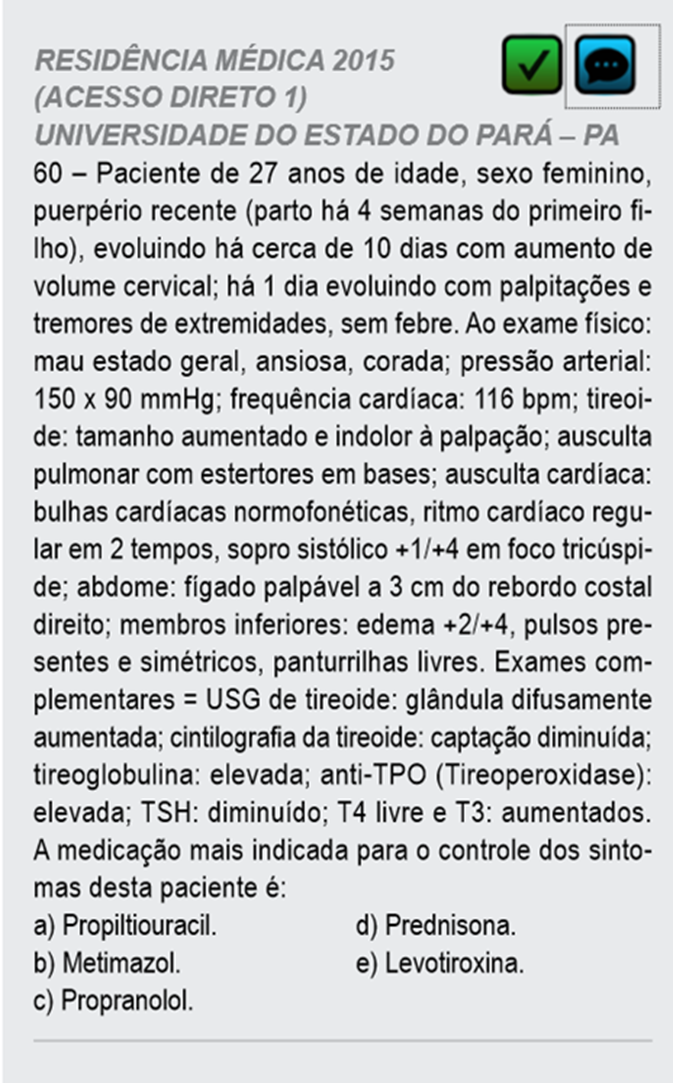 – Os fármacos antirreabsortivos são medicamentos muito úteis na fase de rápida remodelação óssea da osteoporose. Qual dos agentes abaixo cumpre essa ação?
A) Vitamina D. 
B) Fósforo. 
C) Alendronato. 
D) Cálcio. 
E) Calcitonina.
– Os fármacos antirreabsortivos são medicamentos muito úteis na fase de rápida remodelação óssea da osteoporose. Qual dos agentes abaixo cumpre essa ação?
A) Vitamina D. 
B) Fósforo. 
C) Alendronato. 
D) Cálcio. 
E) Calcitonina.
A osteoporose, principal causa de quedas entre idosos, é resultado da perda gradual da densidade da matriz óssea, que é remodelada por osteoblastos e osteoclastos. Segundo os especialistas, a prevenção contra a osteoporose deve começar na infância, com  alimentação rica em cálcio e em vitamina D, exposição diária ao sol e exercícios físicos. Sobre os vários fatores envolvidos na formação do osso, é correto afirmar que:
A) A fixação do cálcio no tecido ósseo depende da presença de vitamina D, cuja síntese é diminuída em indivíduos que têm o hábito de tomar sol.
B) O excesso de vitamina C pode levar à diminuição da densidade óssea, pois essa vitamina causa degradação das moléculas de colágeno.
C) Os osteoblastos e os osteoclastos são células responsáveis, respectivamente, pela captura de cálcio e pela absorção de vitamina D.
D) Os osteoblastos e os osteoclastos são células responsáveis, respectivamente, pela produção e pela degradação de componentes da matriz óssea.
A osteoporose, principal causa de quedas entre idosos, é resultado da perda gradual da densidade da matriz óssea, que é remodelada por osteoblastos e osteoclastos. Segundo os especialistas, a prevenção contra a osteoporose deve começar na infância, com  alimentação rica em cálcio e em vitamina D, exposição diária ao sol e exercícios físicos. Sobre os vários fatores envolvidos na formação do osso, é correto afirmar que:
A) A fixação do cálcio no tecido ósseo depende da presença de vitamina D, cuja síntese é diminuída em indivíduos que têm o hábito de tomar sol.
B) O excesso de vitamina C pode levar à diminuição da densidade óssea, pois essa vitamina causa degradação das moléculas de colágeno.
C) Os osteoblastos e os osteoclastos são células responsáveis, respectivamente, pela captura de cálcio e pela absorção de vitamina D.
D) Os osteoblastos e os osteoclastos são células responsáveis, respectivamente, pela produção e pela degradação de componentes da matriz óssea.
Qual a primeira indicação para tratamento de hipotireoidismo e porque?
Quais as indicações para uso dos tioureilenos?
REFERÊNCIAS BIBLIOGRÁFICAS
Farmacologia – Rang & Dale 8ª edição
 TERIPARATIDA [HORMÔNIO DA PARATIREÓIDE RECOMBINANTE HUMANO (1-34)] PARA O TRATAMENTO DA OSTEOPOROSE EM MULHERES NA PÓS- MENOPAUSA 
 Farmacologia básica e clínica – Bertram Katzung 13º edição